09-3
These materials are by the Kongki Ka Project and are made available to you under the terms of the Creative Commons Attribution ShareAlike license 4.0.
You have permission to share and redistribute these materials in any format and to make reasonable revisions and adaptations of this translation, provided that:
You include the above licence and source information.
If you redistribute these materials or create derivatives, you must distribute your contributions under the same license as the original.
 
The Holy Bible, Berean Standard Bible, BSB is produced in cooperation with Bible Hub, Discovery Bible, OpenBible.com, and the Berean Bible Translation Committee. This text of God's Word has been dedicated to the public domain.
 
Hindi text is from Free Bibles India. This translation is made available under the terms of a Creative Commons Attribution-ShareAlike 4.0 International License.
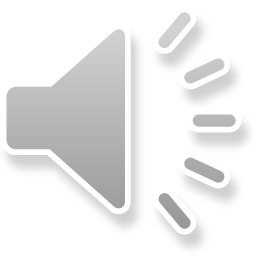 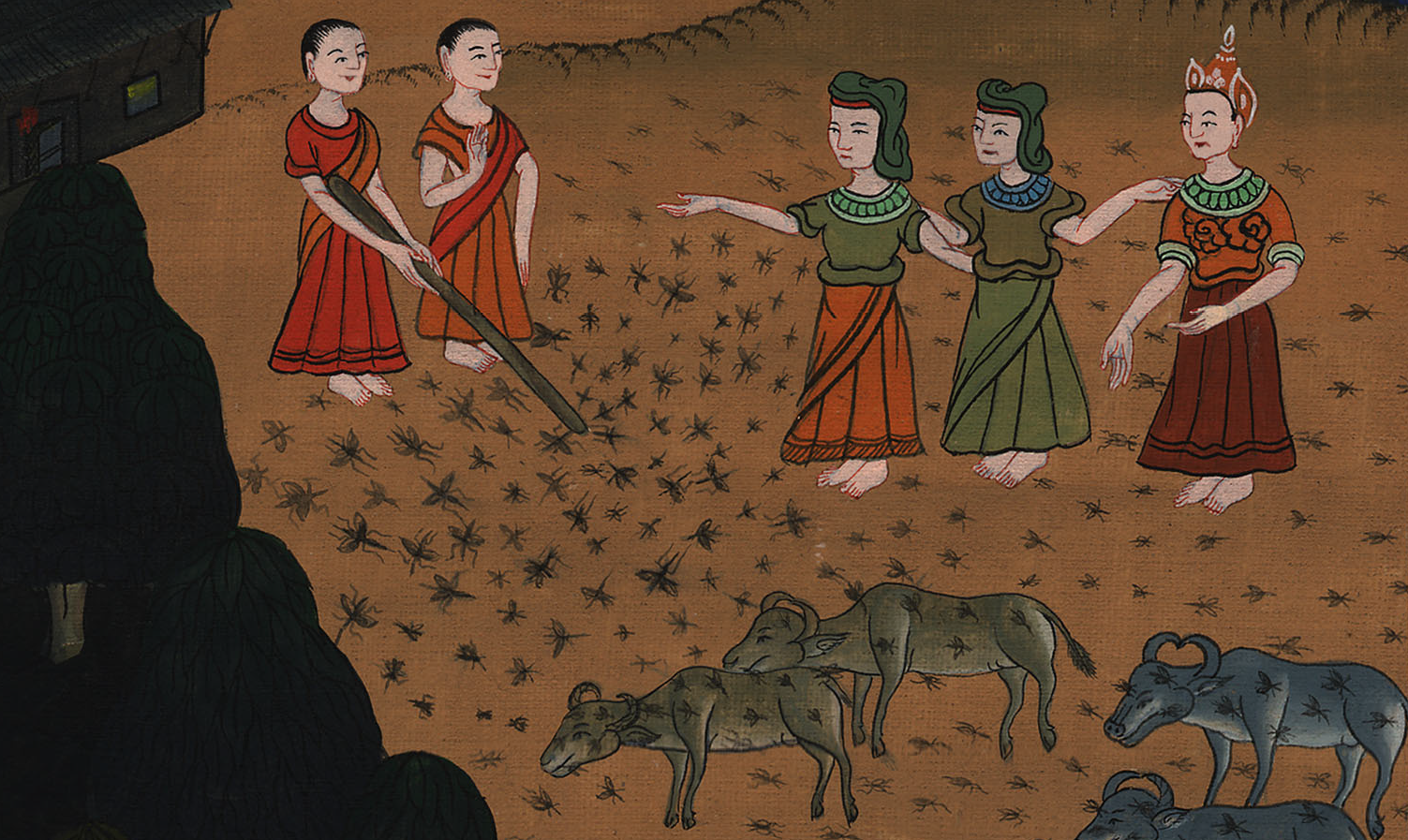 मिस्र में पिस्सुओं की विपत्ति –
निर्गमन 8:16-19
This work is licensed under a Creative Commons Attribution-ShareAlike 4.0 International License
मिस्र में पिस्सुओं की विपत्ति - निर्गमन 8:16-19
Gnats – Exodus 8:16-19
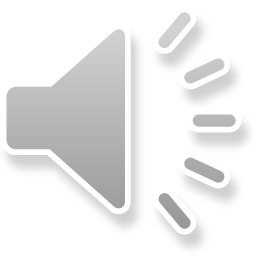 [Speaker Notes: First draft]
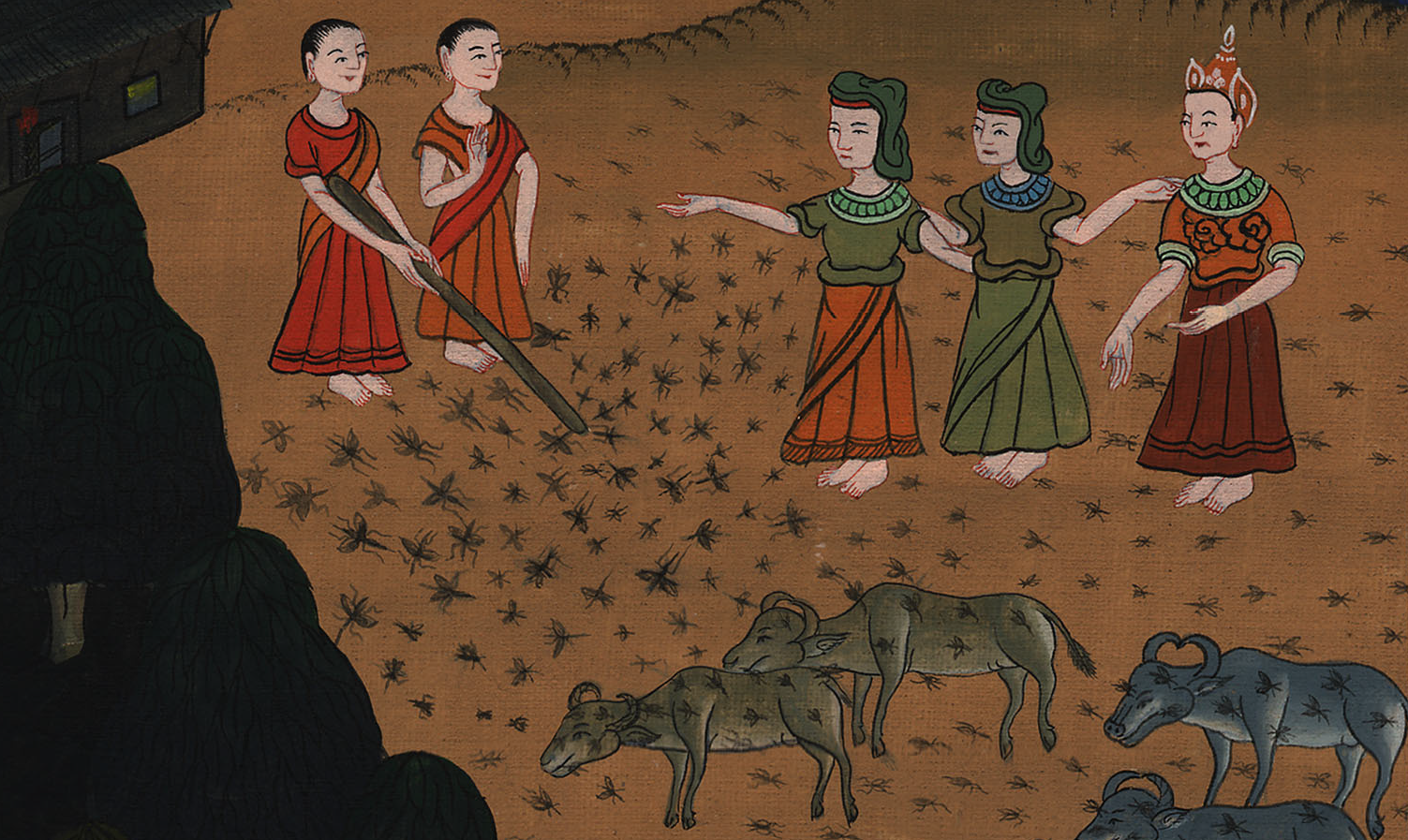 मिस्र में पिस्सुओं की विपत्ति –
निर्गमन 8:16-19
16 फिर यहोवा ने मूसा से कहा, “हारून को आज्ञा दे, ‘तू अपनी लाठी बढ़ाकर भूमि की धूलa पर मार, जिससे वह मिस्र देश भर में कुटकियाँ बन जाएँ।’”
16Then the Lord said to Moses, “Tell Aaron, ‘Stretch out your staff and strike the dust of the earth, that it may turn into swarms of gnats throughout the land of Egypt.’”
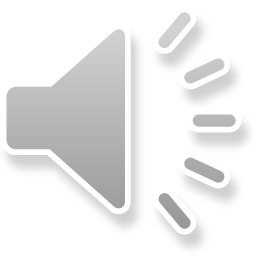 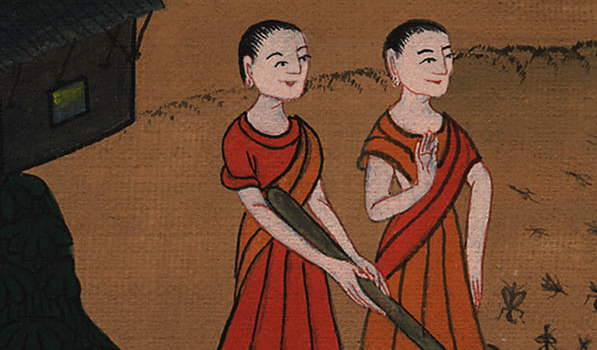 निर्गमन 8:16
17 और उन्होंने वैसा ही किया; अर्थात् हारून ने लाठी को ले हाथ बढ़ाकर भूमि की धूल पर मारा, तब मनुष्य और पशु दोनों पर कुटकियाँ हो गईं वरन् सारे मिस्र देश में भूमि की धूल कुटकियाँ बन गईं।
17This they did, and when Aaron stretched out his hand with his staff and struck the dust of the earth, gnats came upon man and beast. All the dust of the earth turned into gnats throughout the land of Egypt.
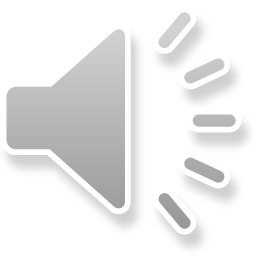 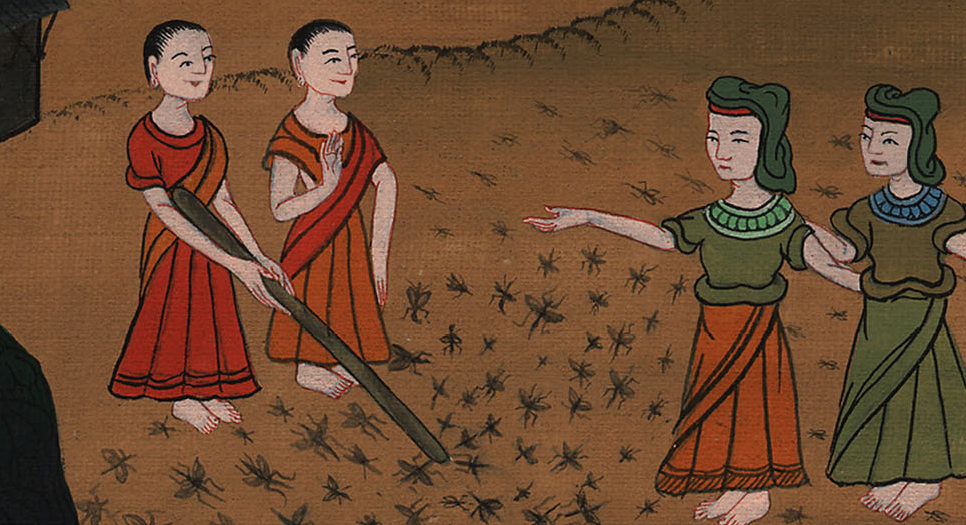 निर्गमन 8:17
18 तब जादूगरों ने चाहा कि अपने तंत्र-मंत्रों के बल से हम भी कुटकियाँ ले आएँ, परन्तु यह उनसे न हो सका। और मनुष्यों और पशुओं दोनों पर कुटकियाँ बनी ही रहीं।
18The magicians tried to produce gnats using their magic arts, but they could not. And the gnats remained on man and beast.
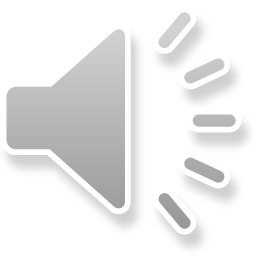 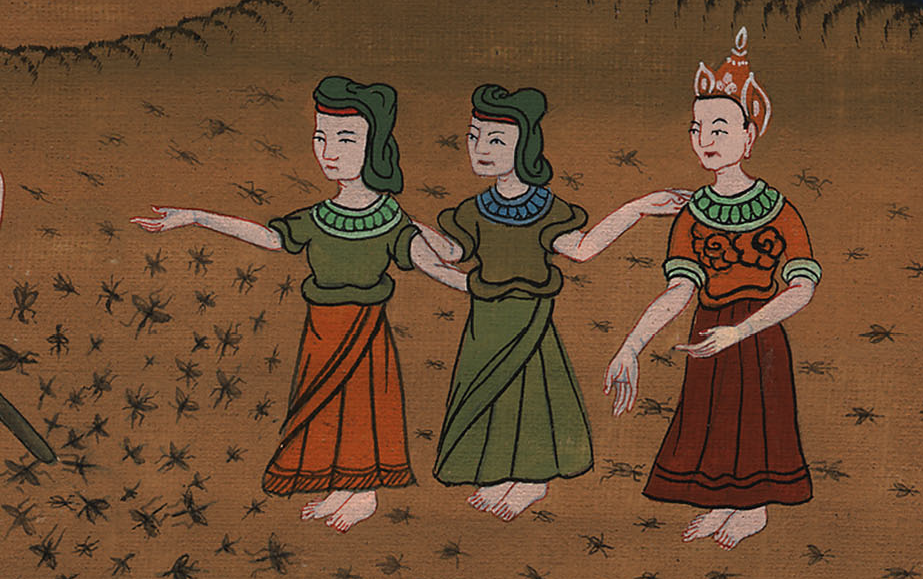 निर्गमन 8:18
19 तब जादूगरों ने फ़िरौन से कहा, “यह तो परमेश्वर के हाथb का काम है।” तो भी यहोवा के कहने के अनुसार फ़िरौन का मन कठोर होता गया, और उसने मूसा और हारून की बात न मानी।
19“This is the finger of God,” the magicians said to Pharaoh. But Pharaoh’s heart was hardened, and he would not listen to them, just as the Lord had said.
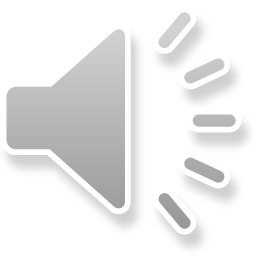 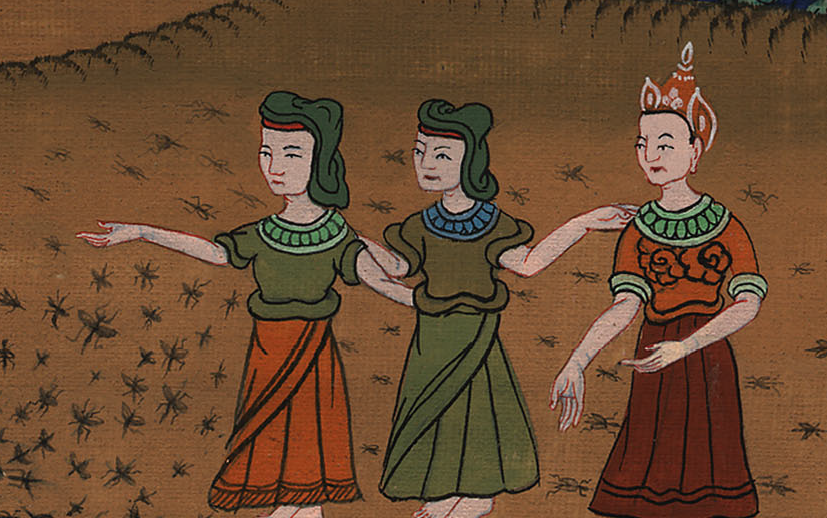 निर्गमन 8:19